T.C. BAŞBAKANLIK
VAKIFLAR GENEL MÜDÜRLÜĞÜ
GAZİANTEP VAKIFLAR BÖLGE MÜDÜRLÜĞÜ


2018 YILI I. DÖNEM 
İL KOORDİNASYON KURULU TOPLANTISI







24 Ekim 2017
GAZANTEP VAKIFLAR BÖLGE MÜDÜRLÜĞÜ
GAZANTEP VAKIFLAR BÖLGE MÜDÜRLÜĞÜ
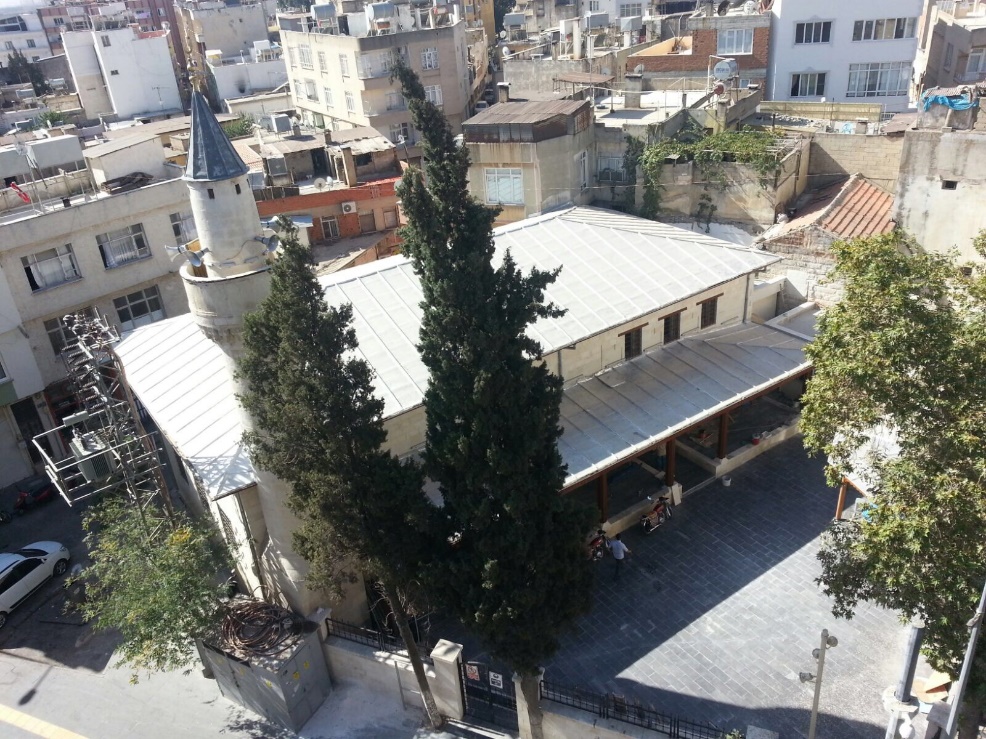 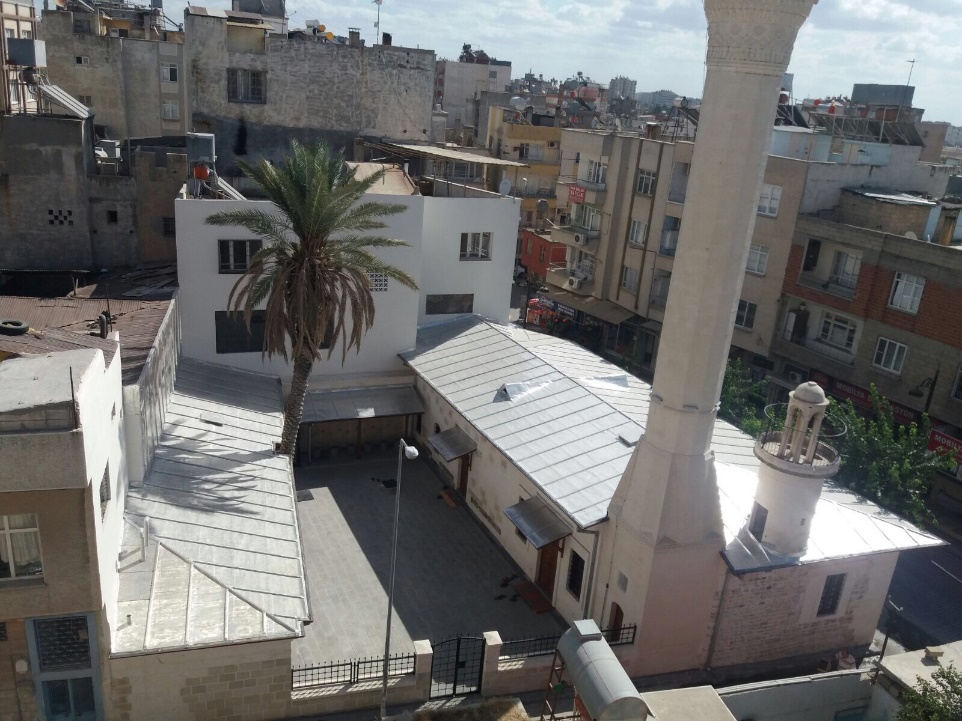 Kör İmam Camii
Murtaza Camii
GAZANTEP VAKIFLAR BÖLGE MÜDÜRLÜĞÜ
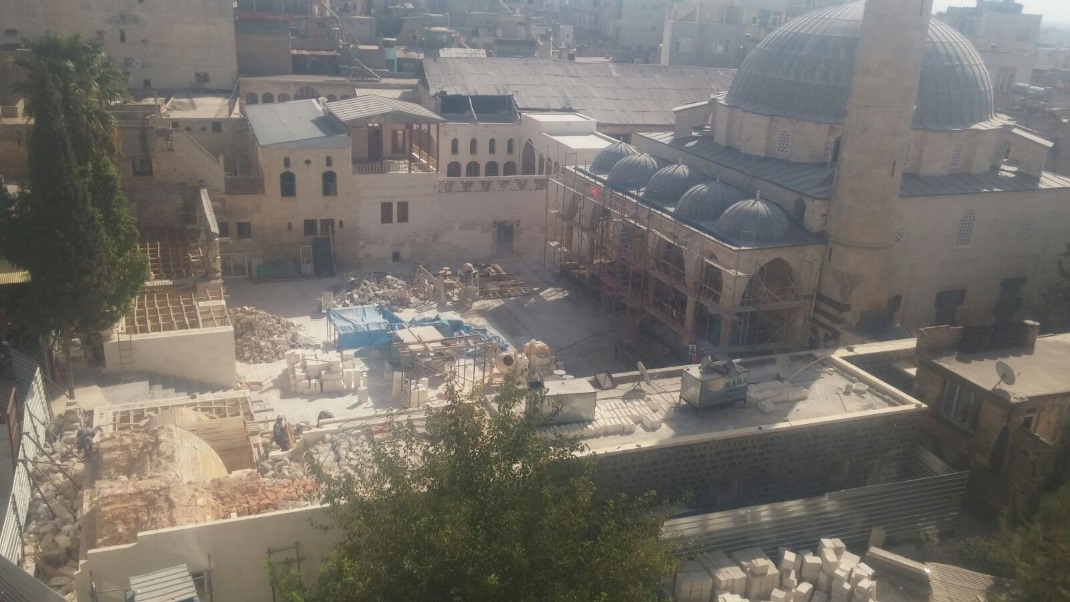 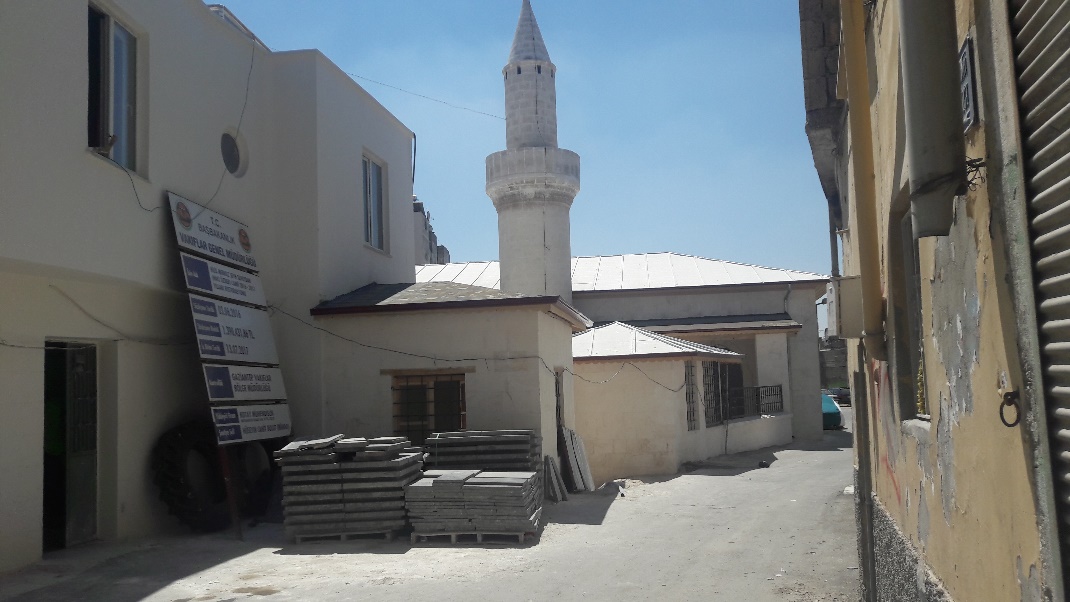 Şeyh Suveydan (Hacı Özbek) Camii
Canpolat Paşa Külliyesindeki Tekke Camii ve Türbesi
GAZANTEP VAKIFLAR BÖLGE MÜDÜRLÜĞÜ
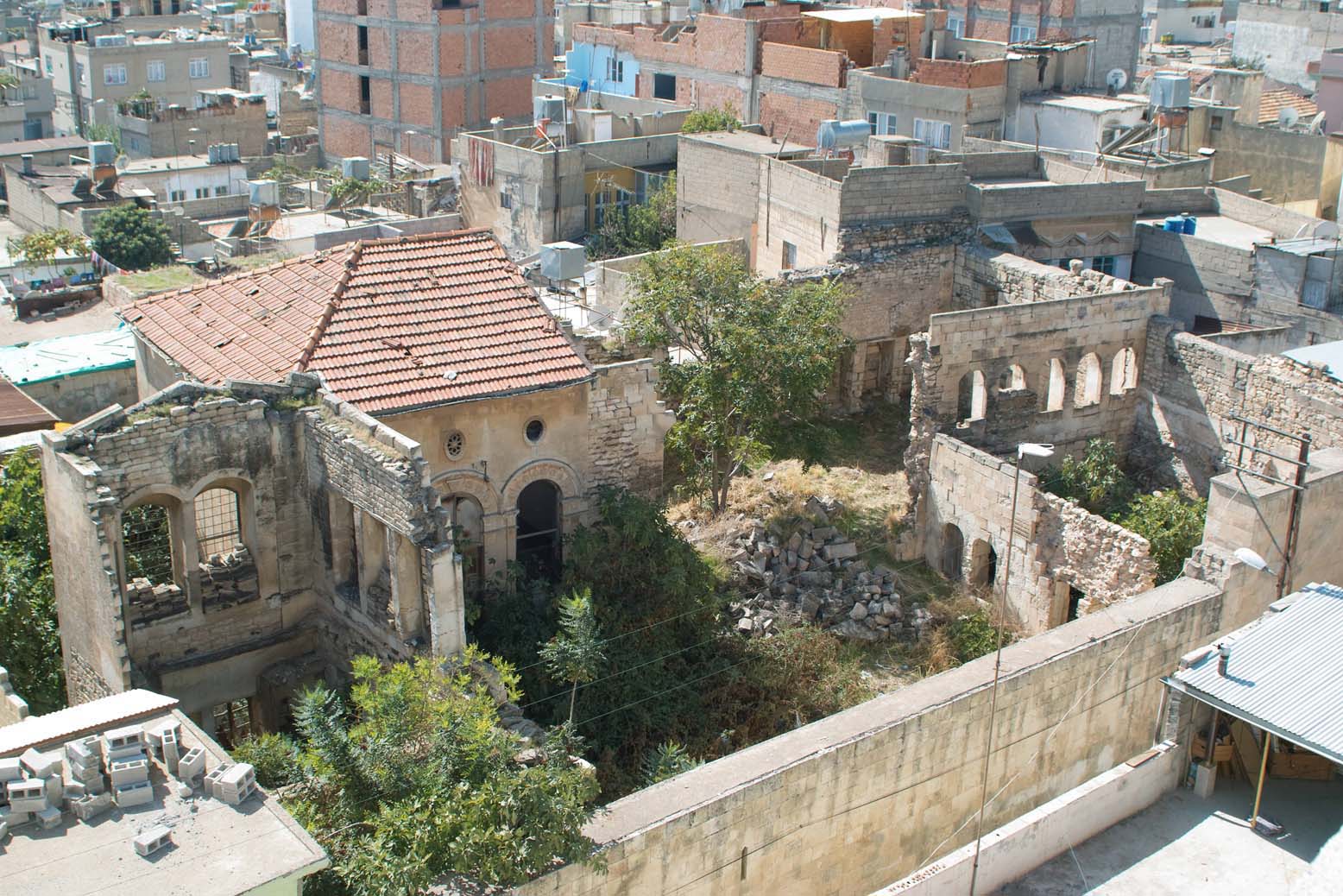 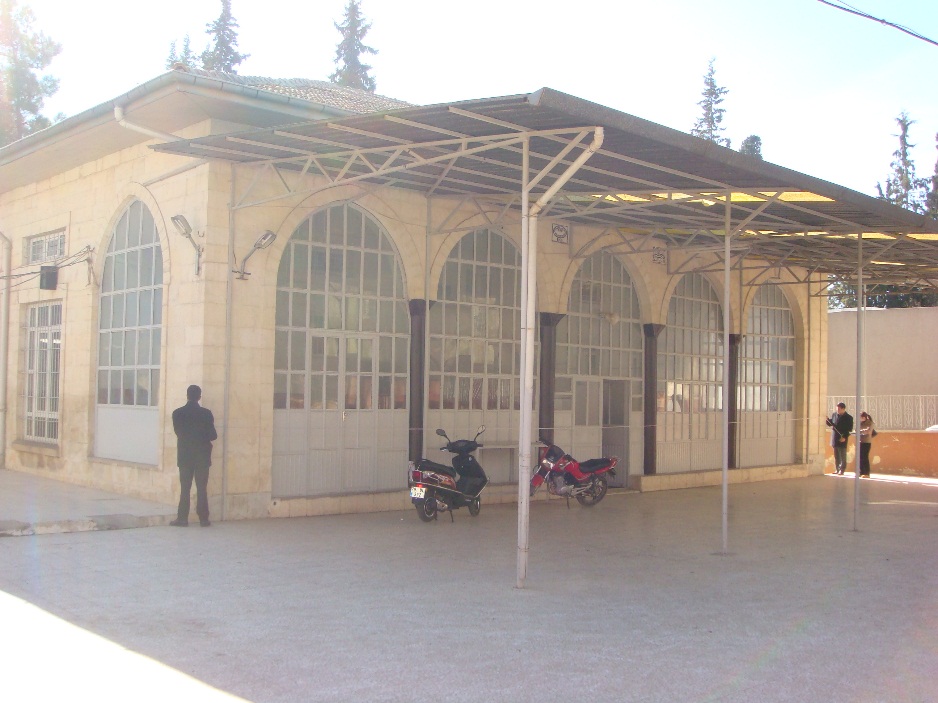 Havra
Çekmeceli Camii
GAZANTEP VAKIFLAR BÖLGE MÜDÜRLÜĞÜ
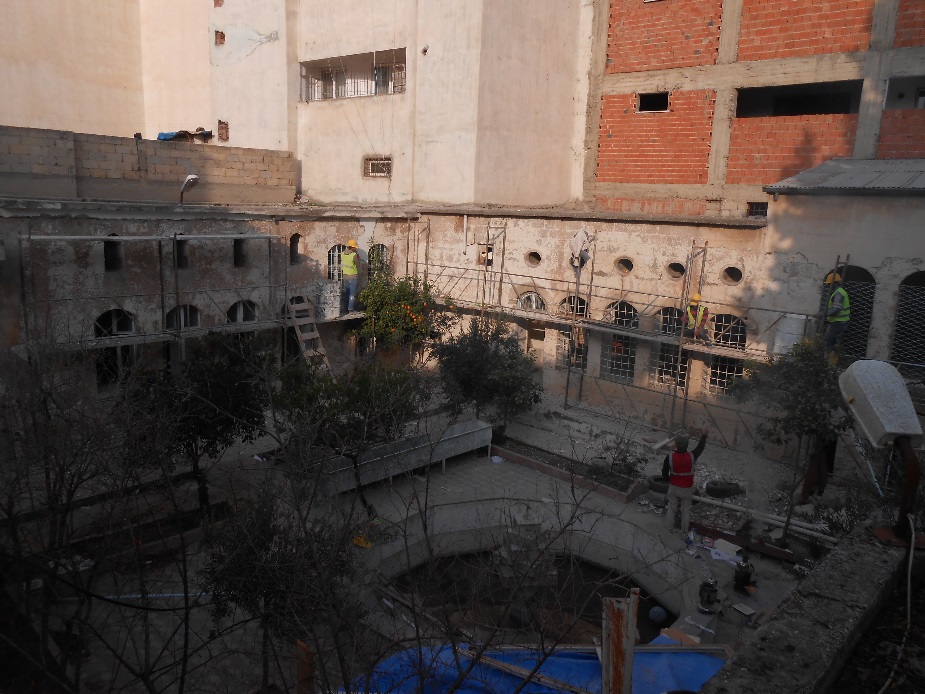 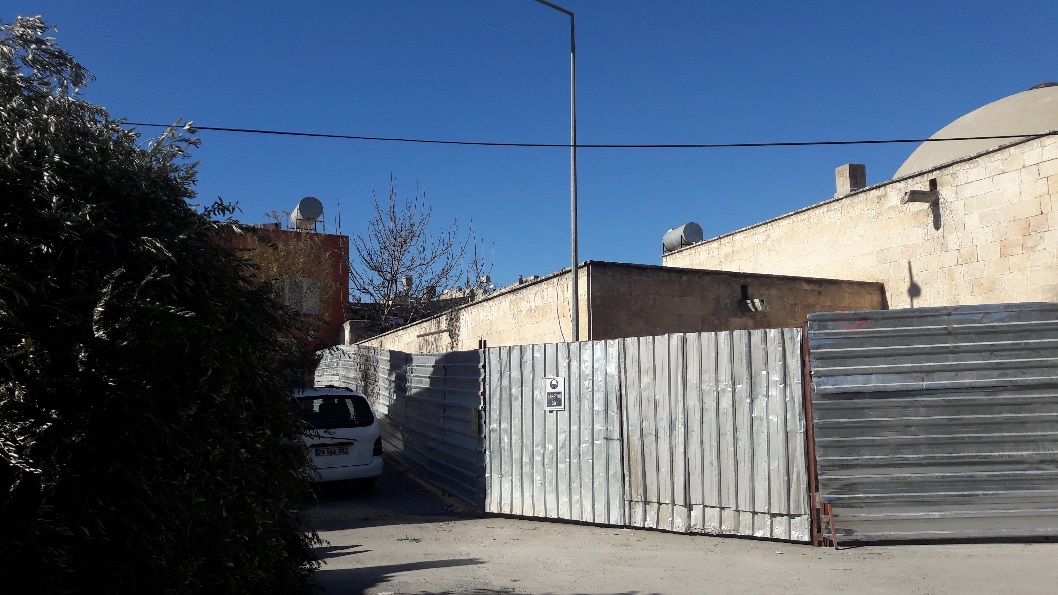 Toğlu Hamamı
Geleneksel ev
GAZANTEP VAKIFLAR BÖLGE MÜDÜRLÜĞÜ
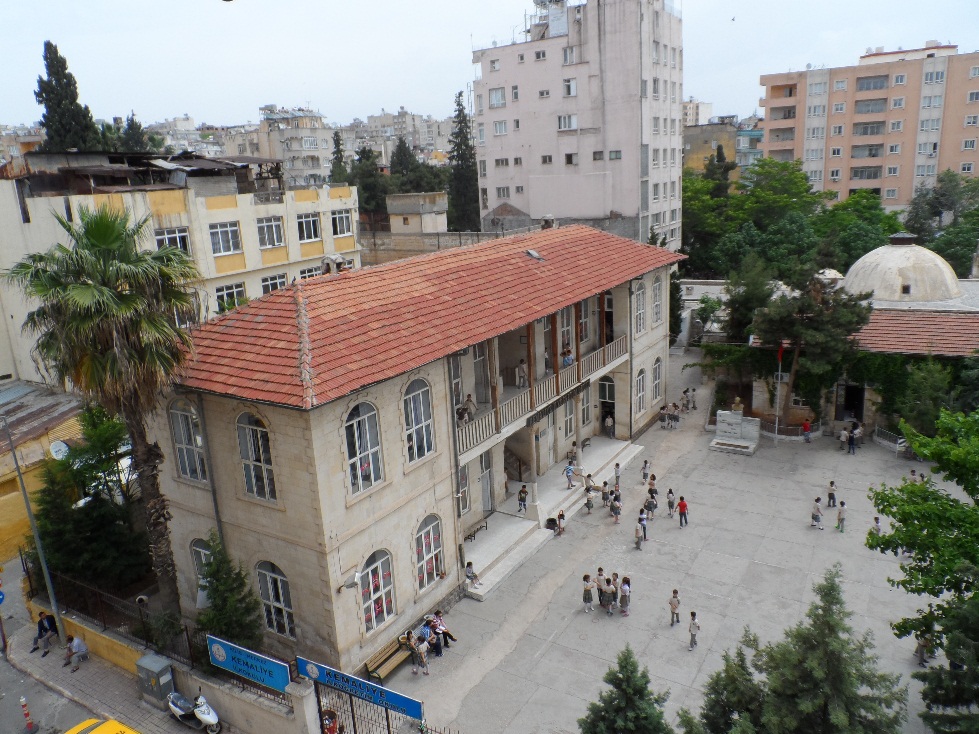 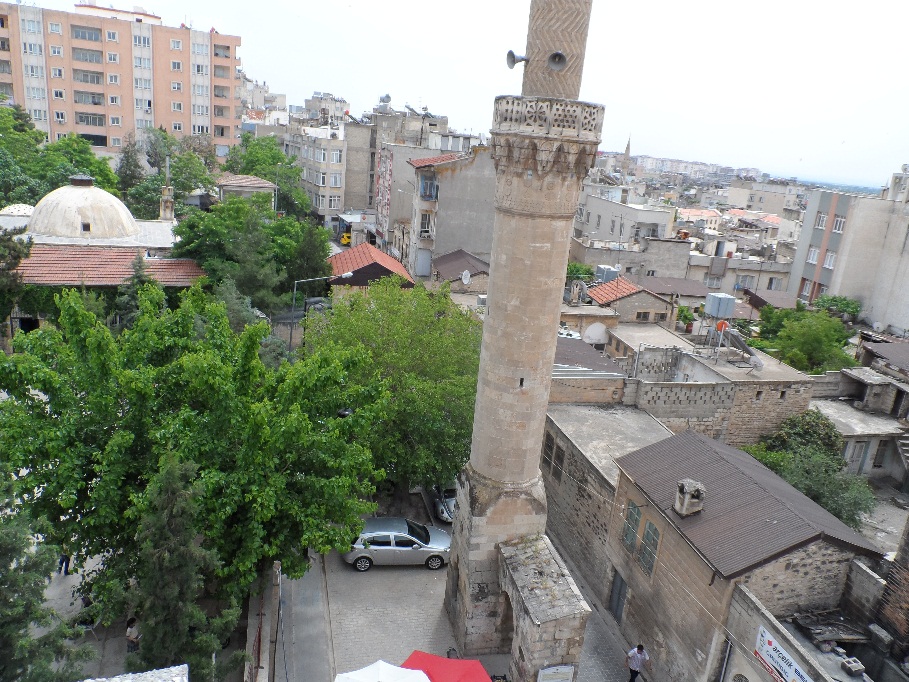 Kemaliye Okulu ve Mehmet Paşa Camii
GAZANTEP VAKIFLAR BÖLGE MÜDÜRLÜĞÜ
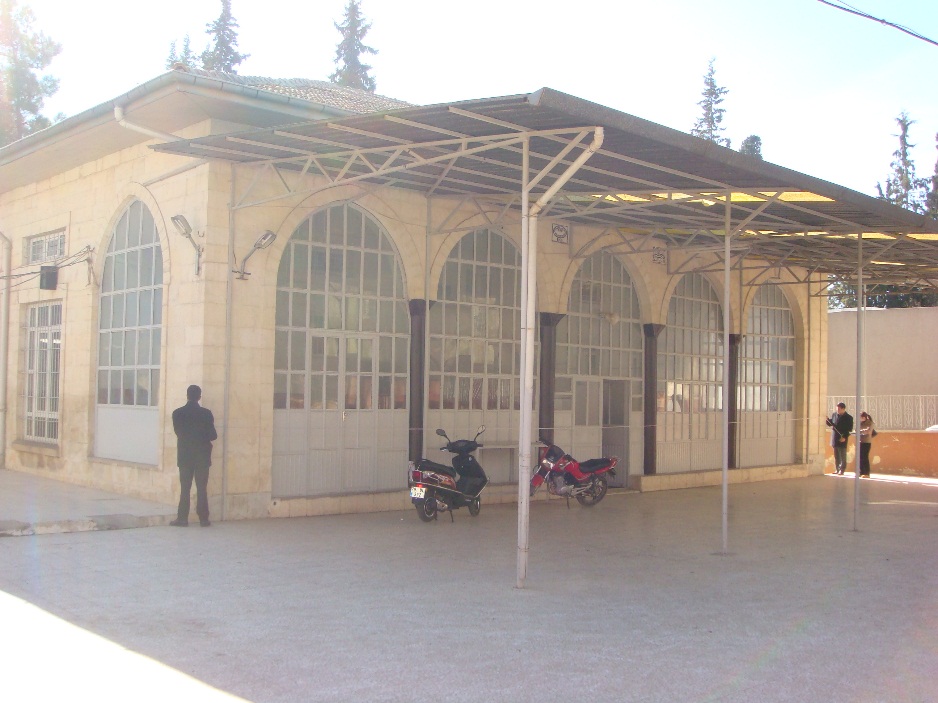 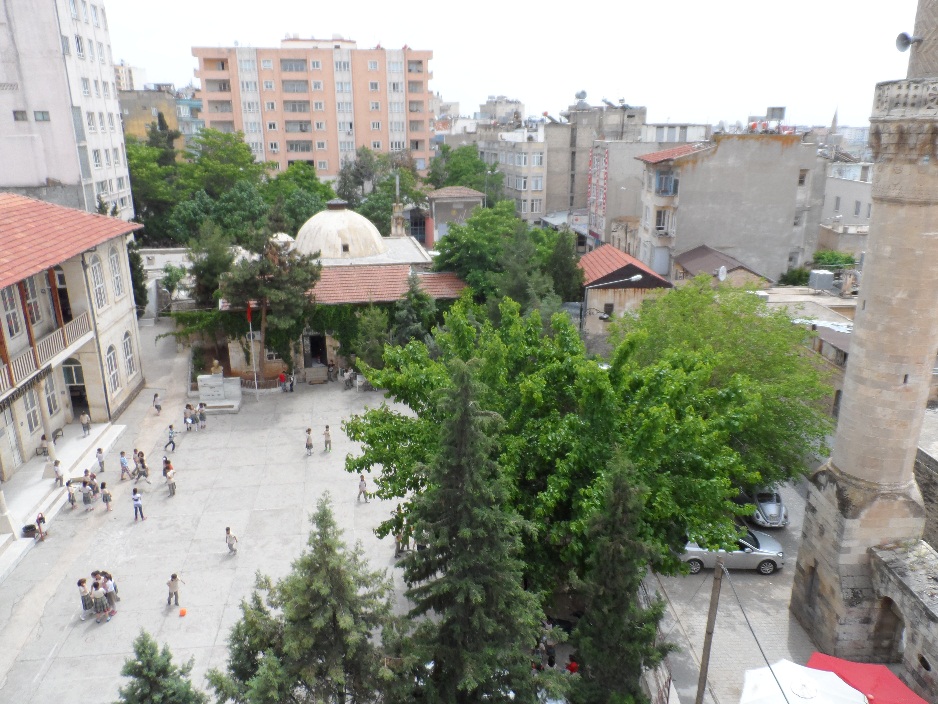 Çekmeceli Camii Röleve, Restitüsyon ve Restorasyon Projeleri Çizimi
Kemaliye Okulu ve Mehmet Paşa Camii Röleve, Restitüsyon ve Restorasyon Projeleri Çizimi
GAZANTEP VAKIFLAR BÖLGE MÜDÜRLÜĞÜ
ARZ EDERİM